1898 : Anne d´Uzès, 1ère femme à avoir le permis de conduire,
puis la première contravention (15km/h au lieu de 12 km/h).
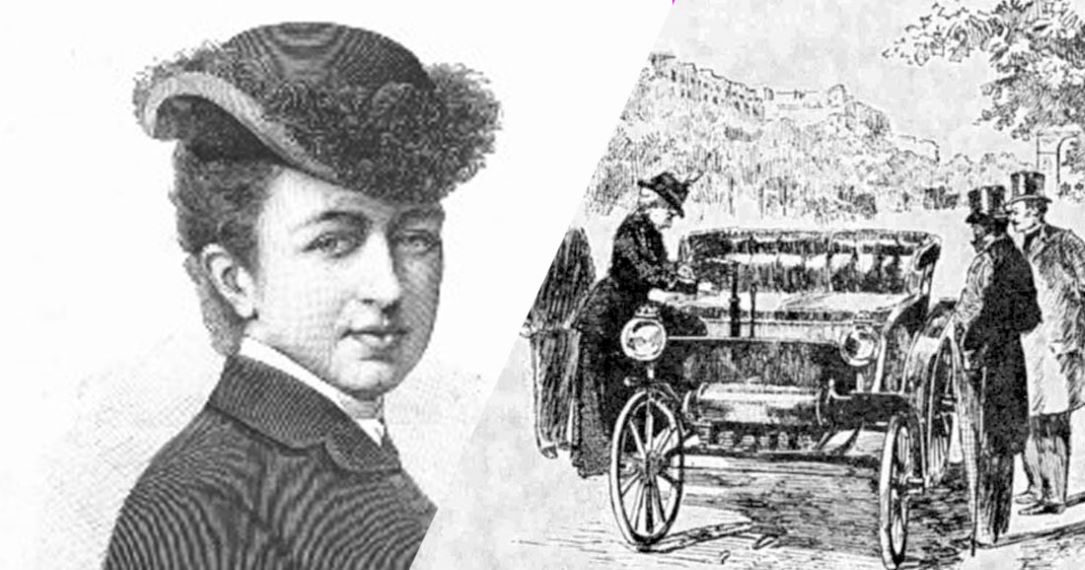 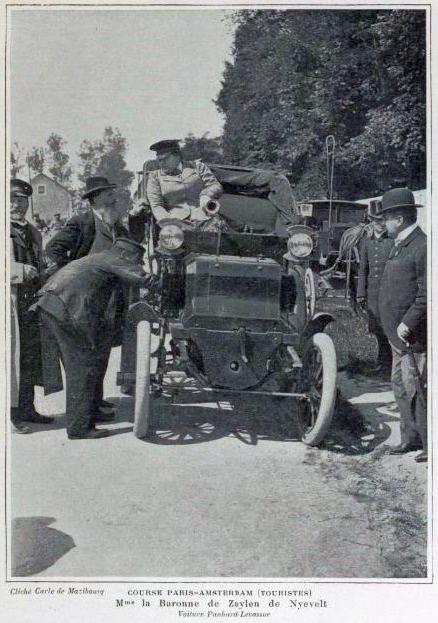 Camille du Gast, première française dans une course automobile
(Paris-Berlin 1901)
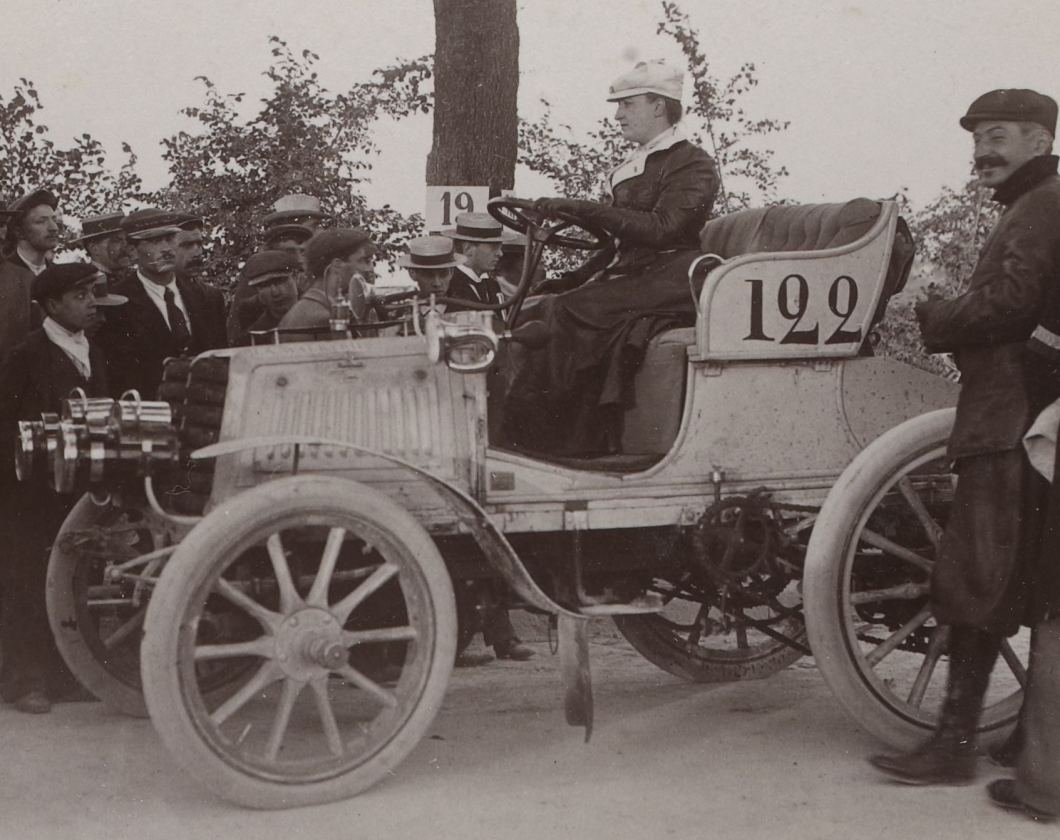 Les premières femmes cocher
sont apparues à Paris en février 1907.
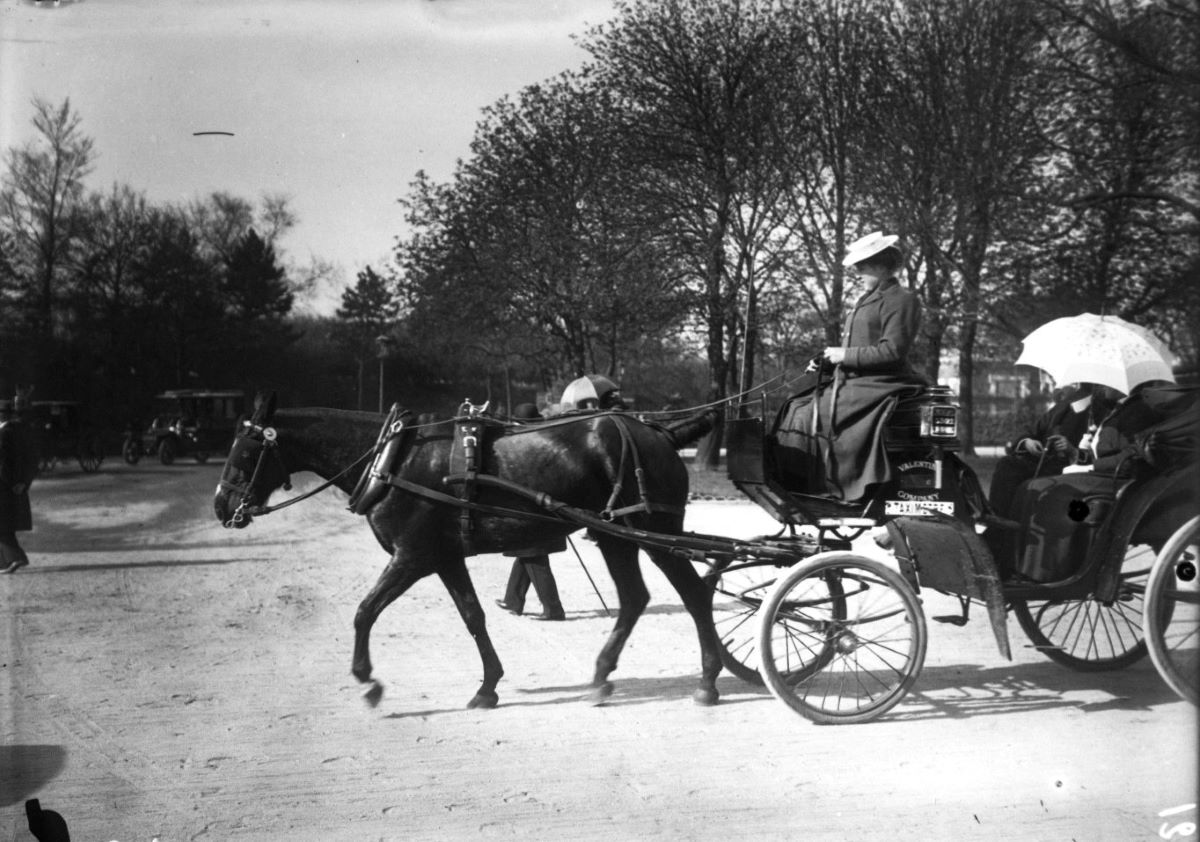 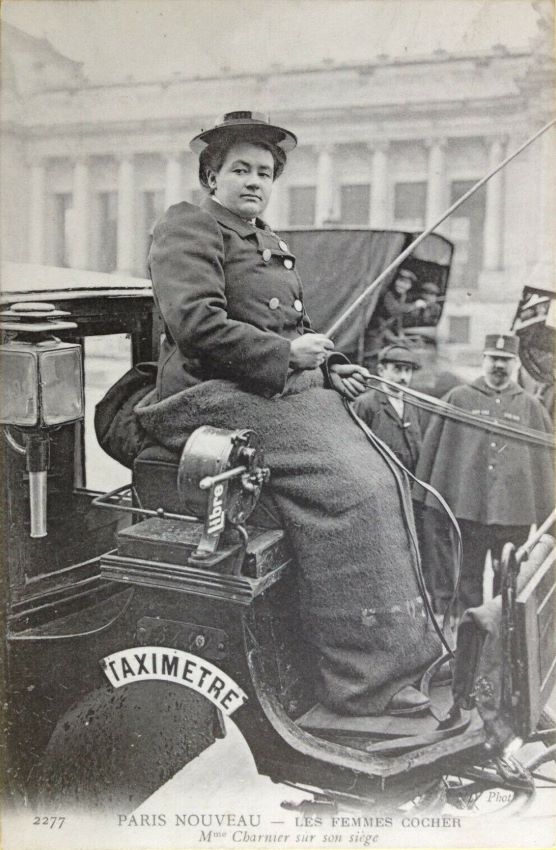 (Mme Charnier et Mme Dufaut)
Les premières femmes cocher.
Déjà titulaire d’un diplôme de cochère, Madame Decourcelle
obtient en 1908 celui de chauffeuse de taxi.
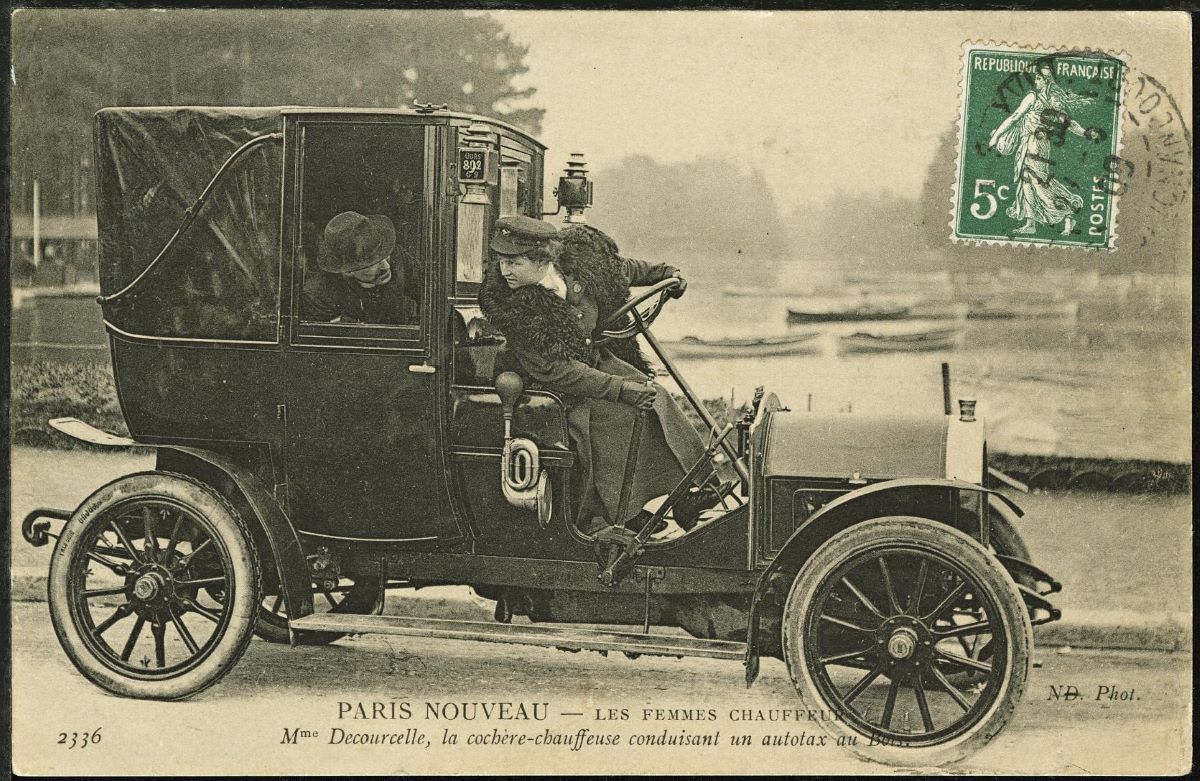 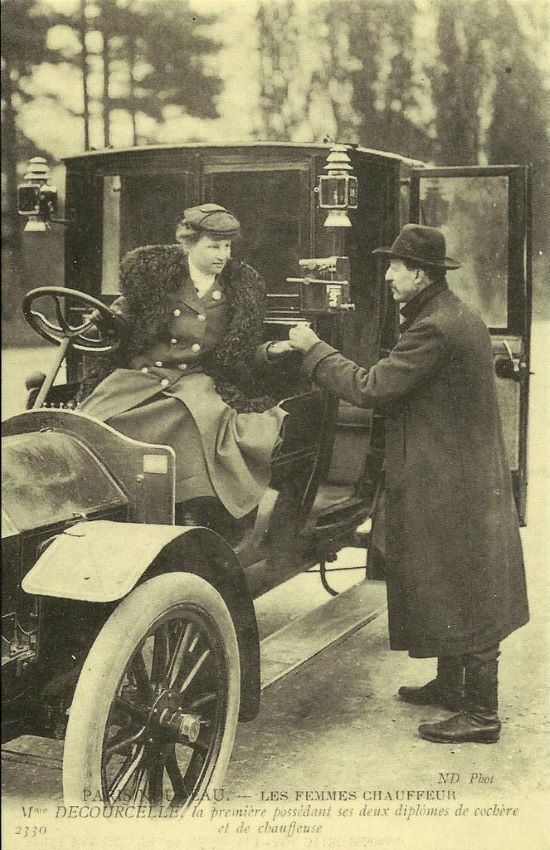 Madame Decourcelle, 
la première femme à
conduire un taxi à Paris.
PATAGON
DIAPORAMA
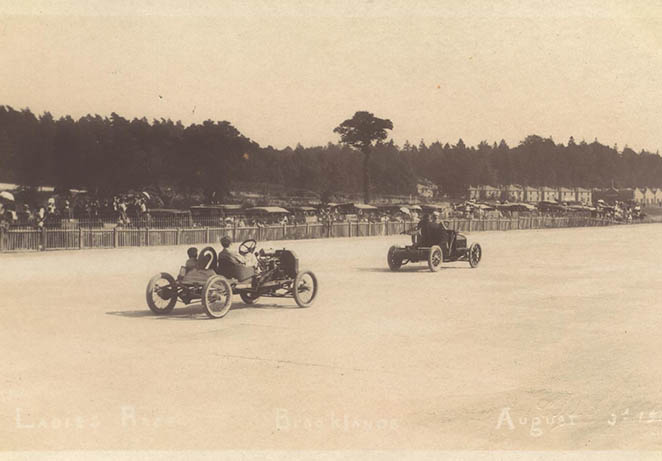 1908
L’Anglaise Muriel Thompson remporte la première course féminine de Brooklands.
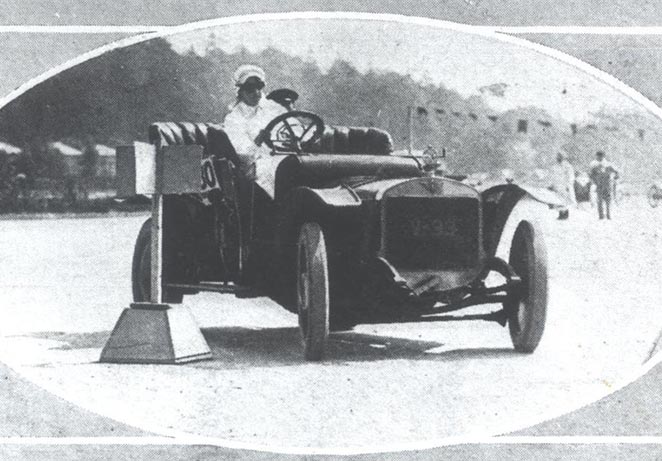 Avant 1914, le rôle de la femme au volant est marginal,
bourgeois ou aristocratique, et essentiellement urbain.
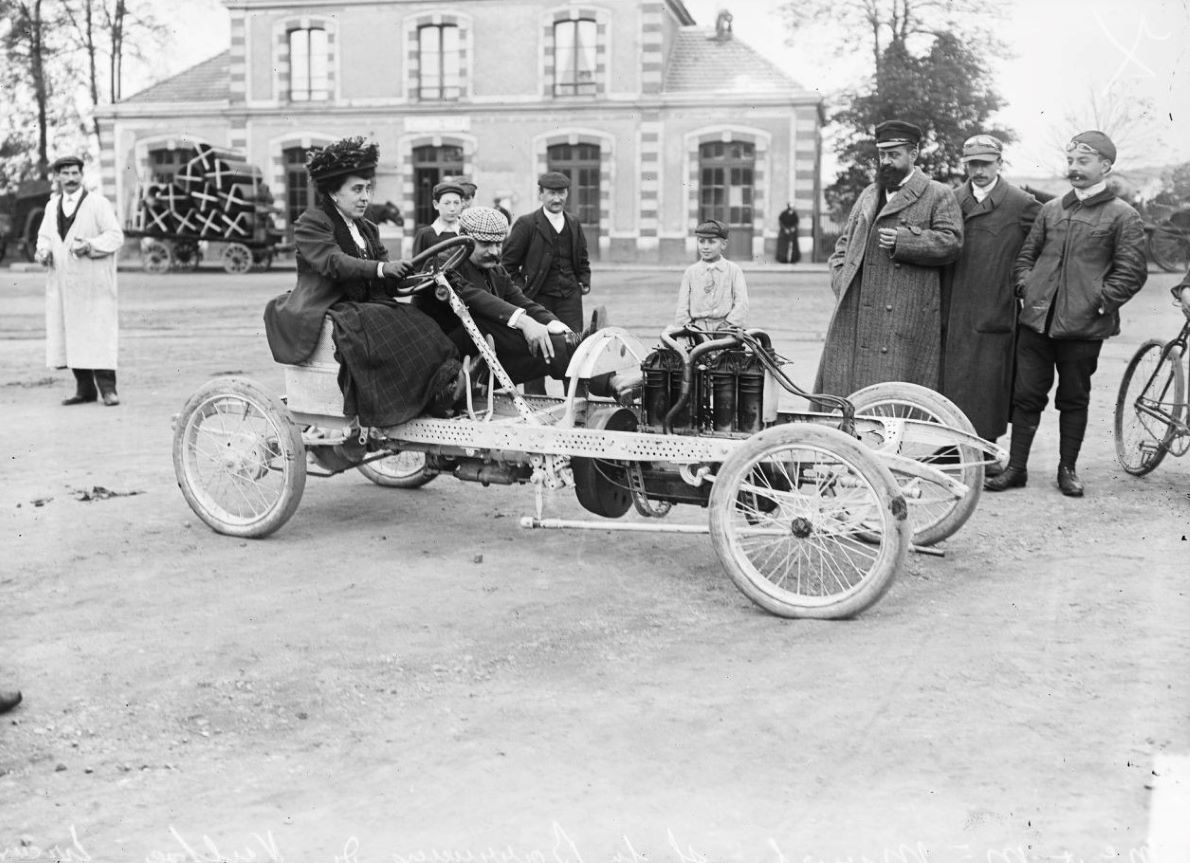 Avant 1914, moins de 1 % des femmes ont le permis de conduire.
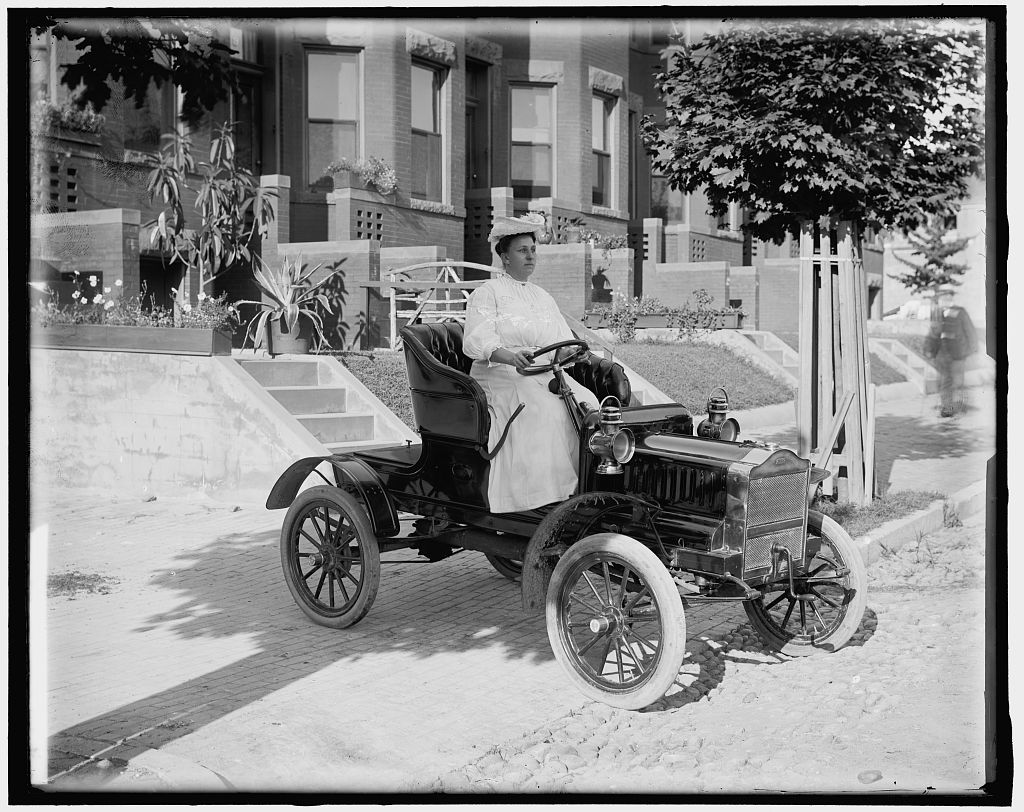 PATAGON
DIAPORAMA
Guerre de 14-18 : les femmes deviennent mécaniciennes, conductrices d’ambulances, de tracteurs, d’autobus et de taxis.
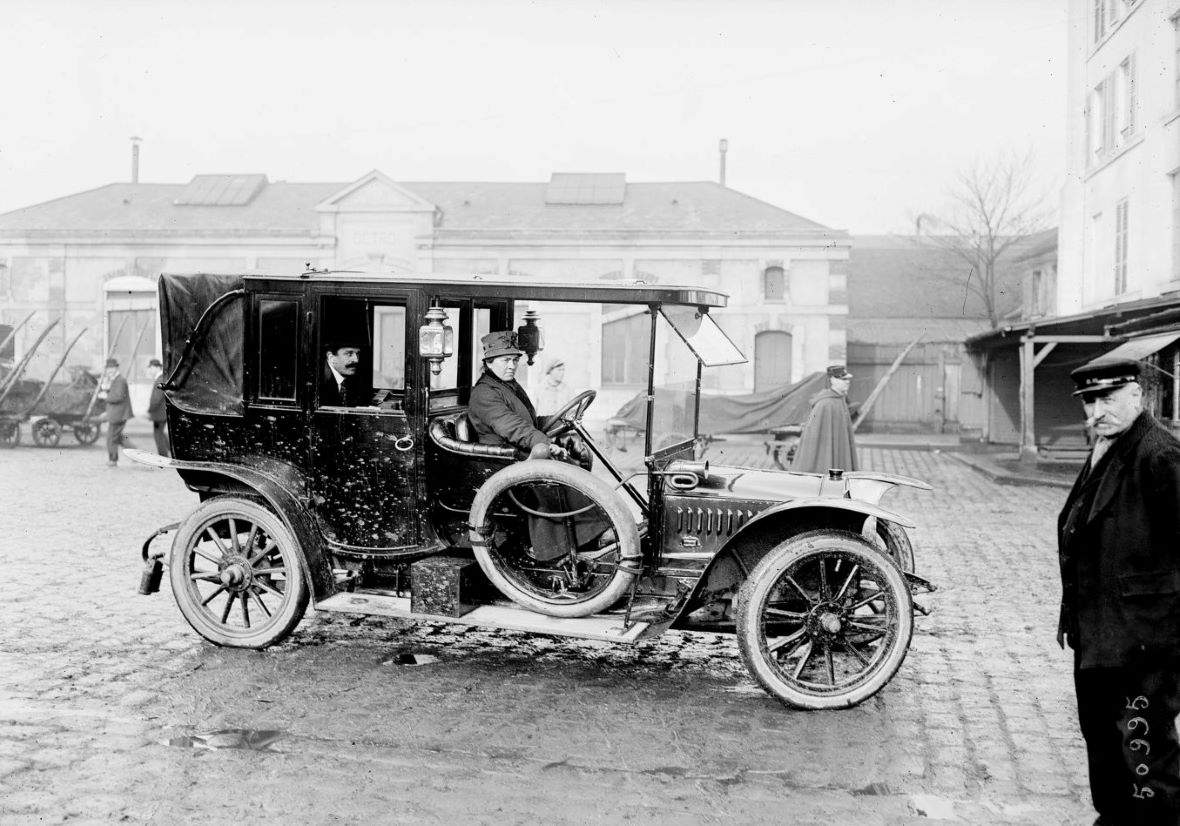 Mme Bourdolle au volant d'une auto-balayeuse
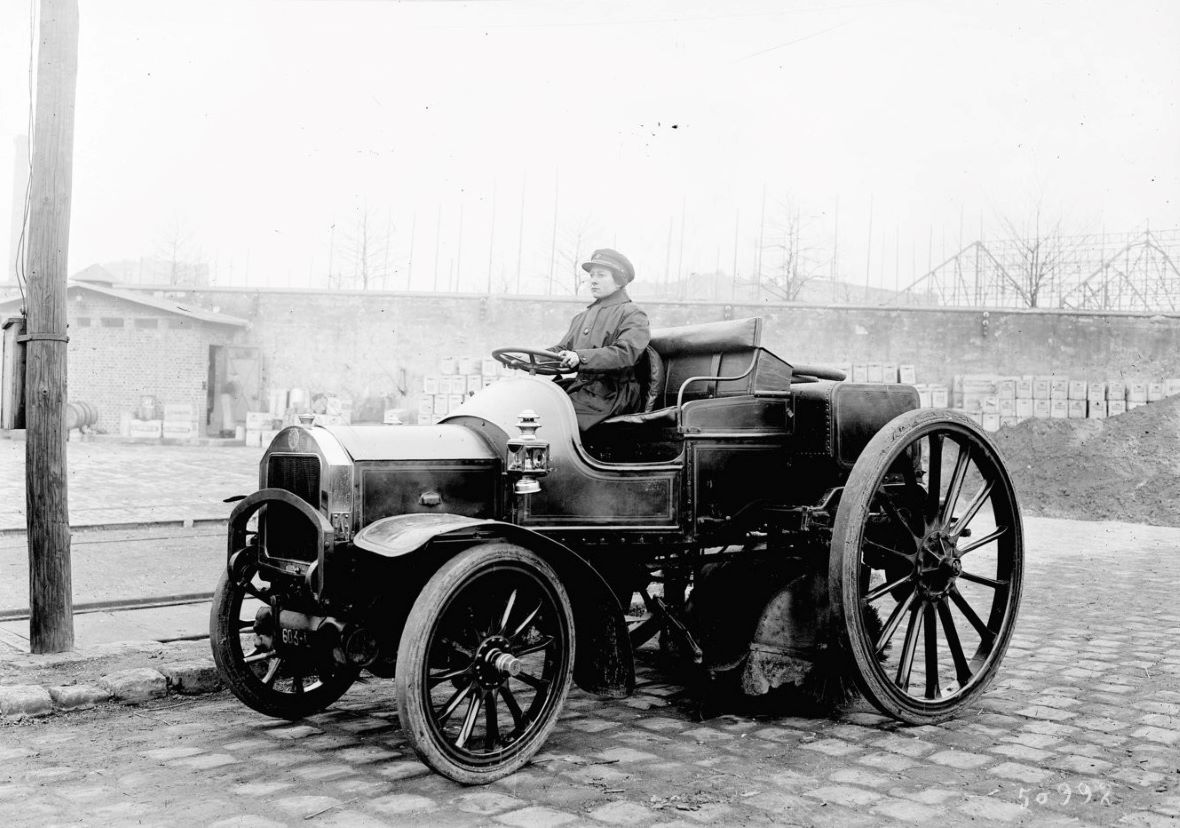 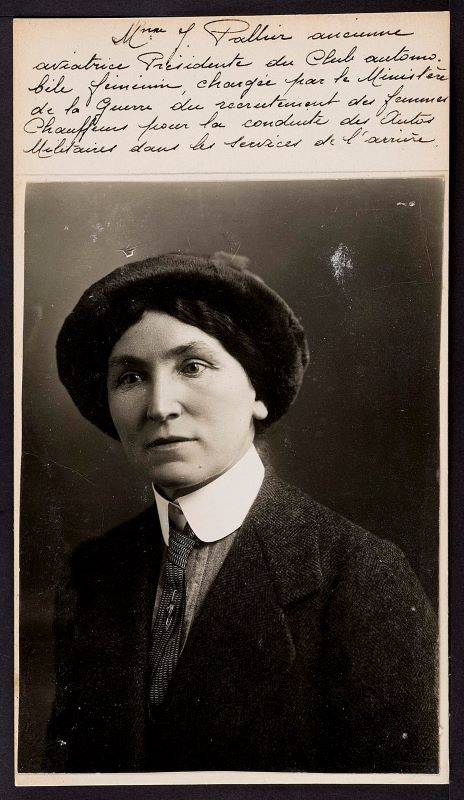 En 1917,
Jeanne Pallier et Marguerite Durand
créent le Club Féminin Automobile (refusé en 1915).
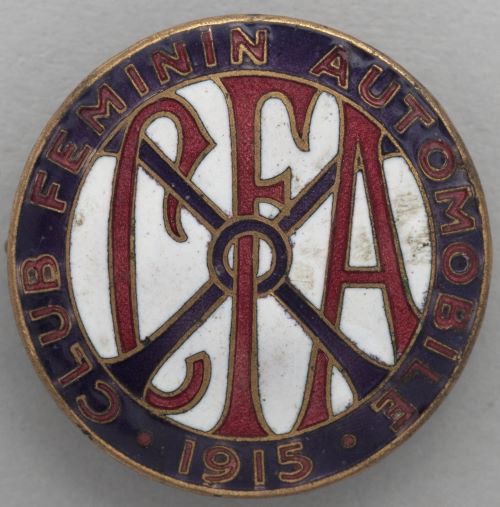 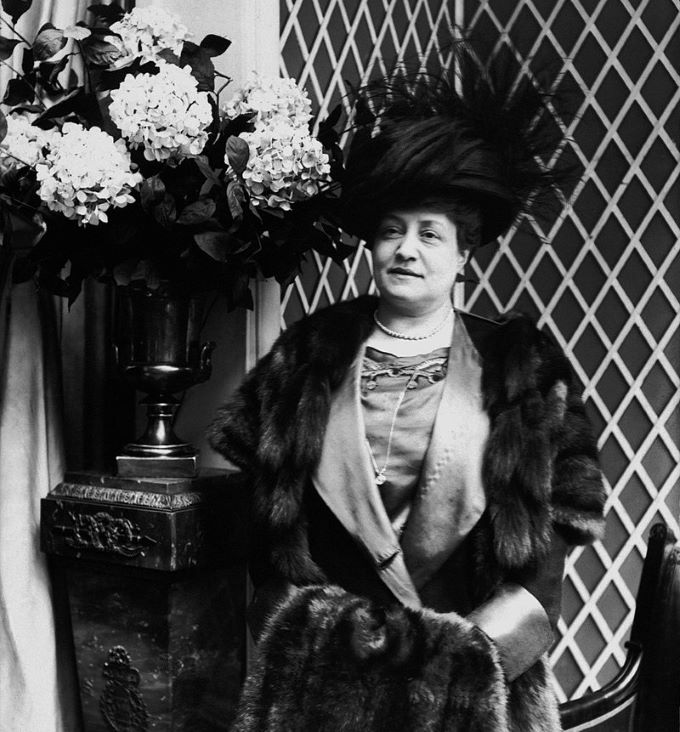 120 ambulancières et 70 infirmières du Club Féminin Automobile
transportent les blessés rapatriés du front vers les hôpitaux.
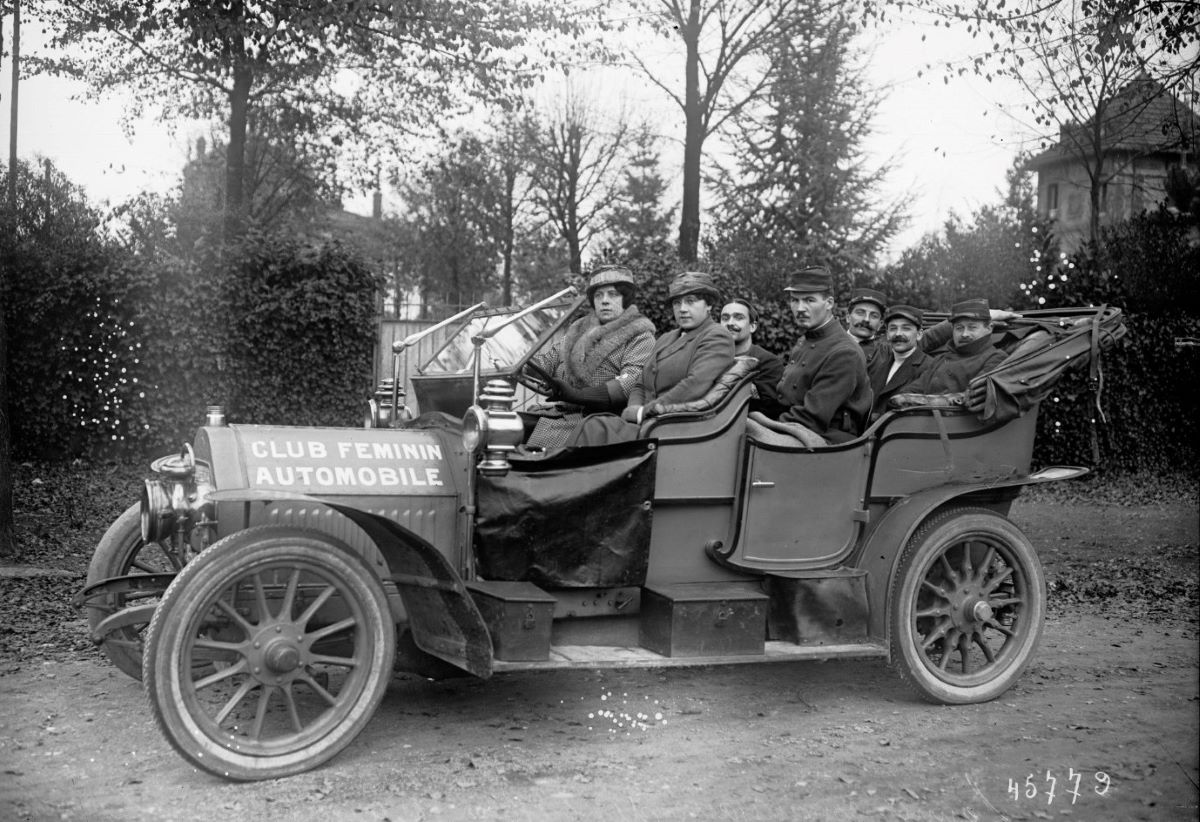 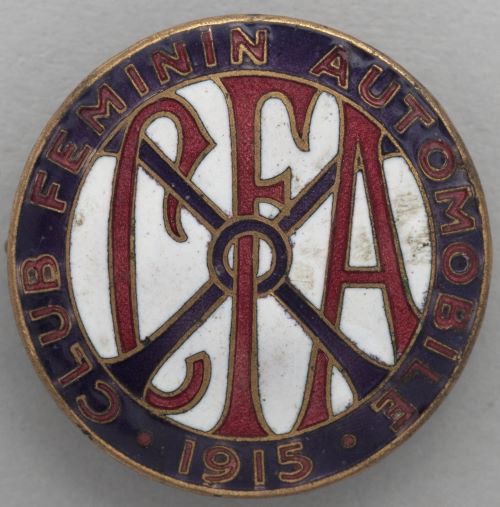 La guerre n’empêche pas l’humour.
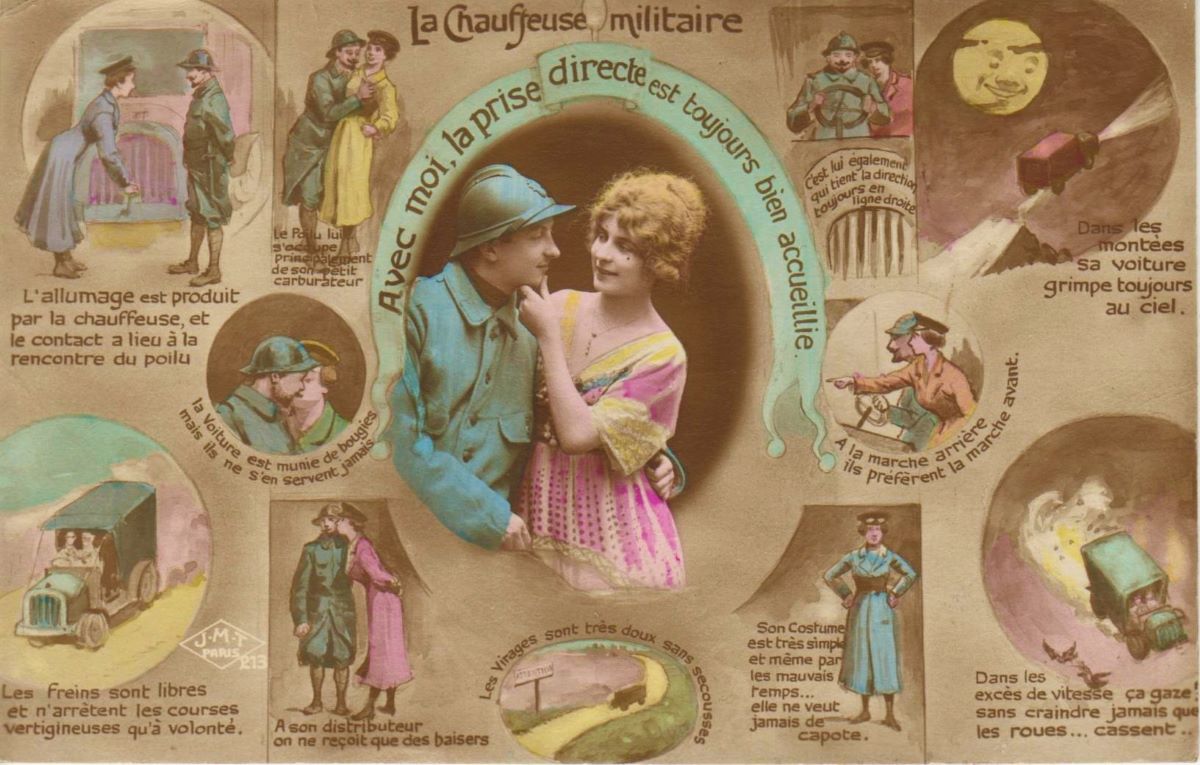 En 1917, l’Américaine June McCarroll propose l’idée
d’une ligne peinte pour séparer les voies de circulation.
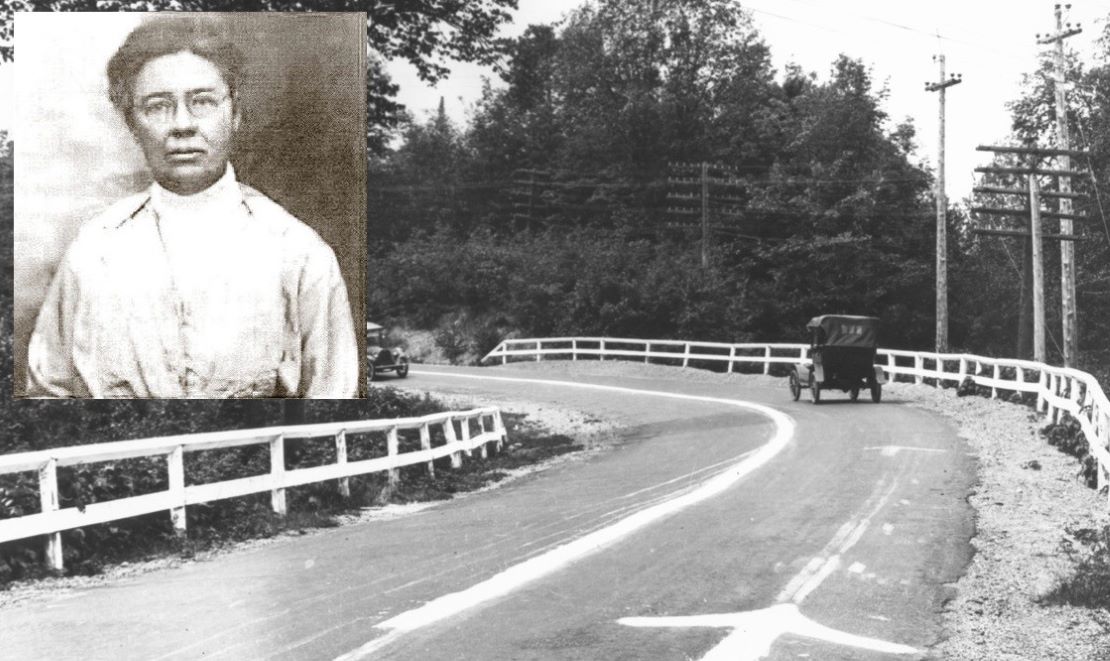 1918 : interdites de courses depuis 1909, les pilotes américaines nommées « Speederettes » participent à des courses féminines.
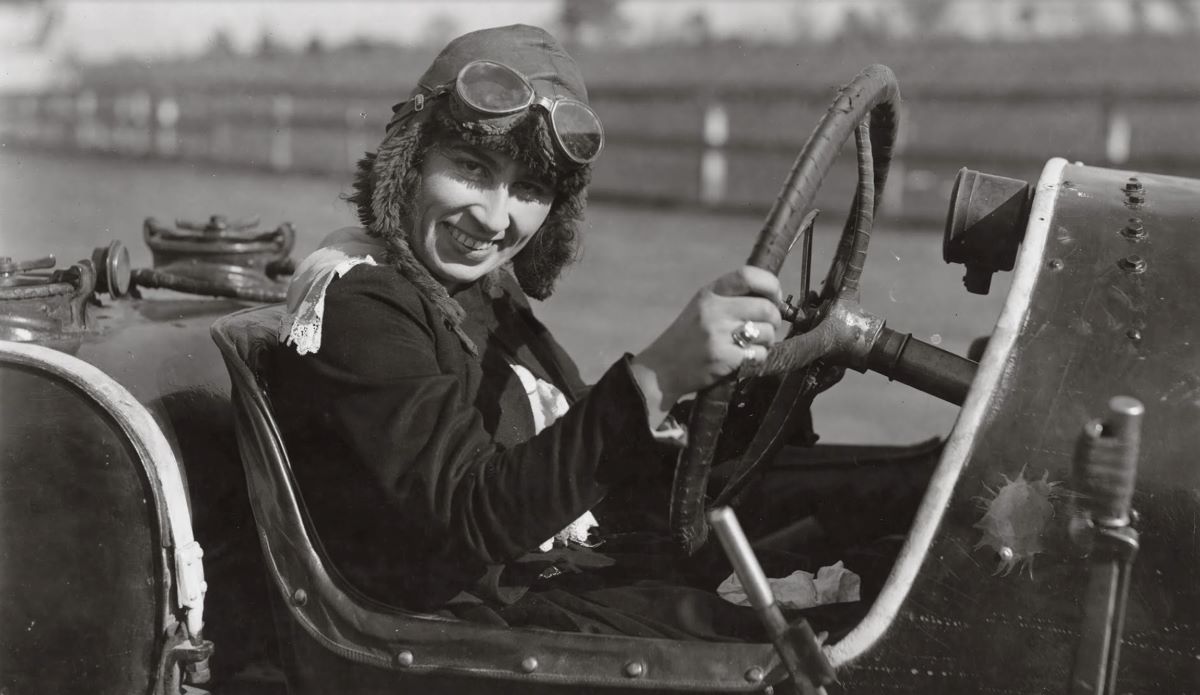 Nina Vitagliano
1921 : concours d’adresse automobile au Parc des Princes.
Mlle Duforet sur Hispano
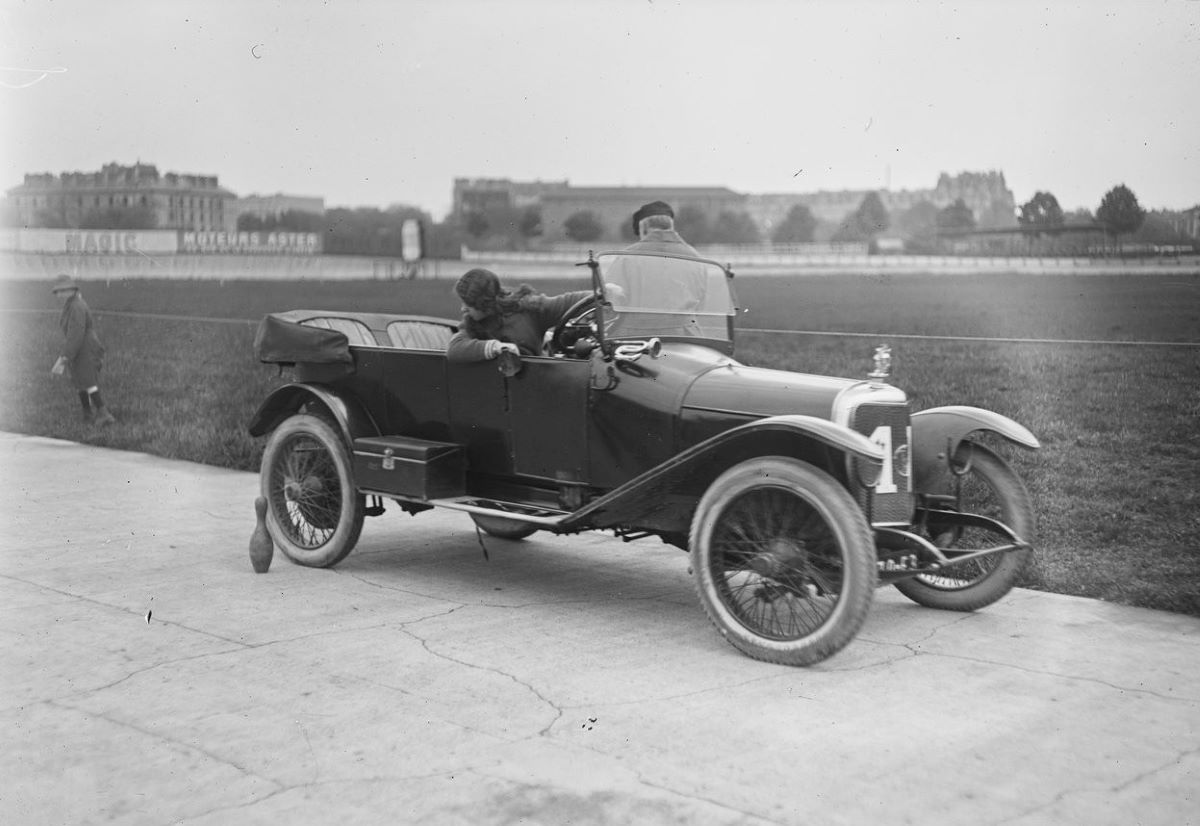 PATAGON
DIAPORAMA
1928 : Rallye-Ballon féminin à Saint-Cloud.
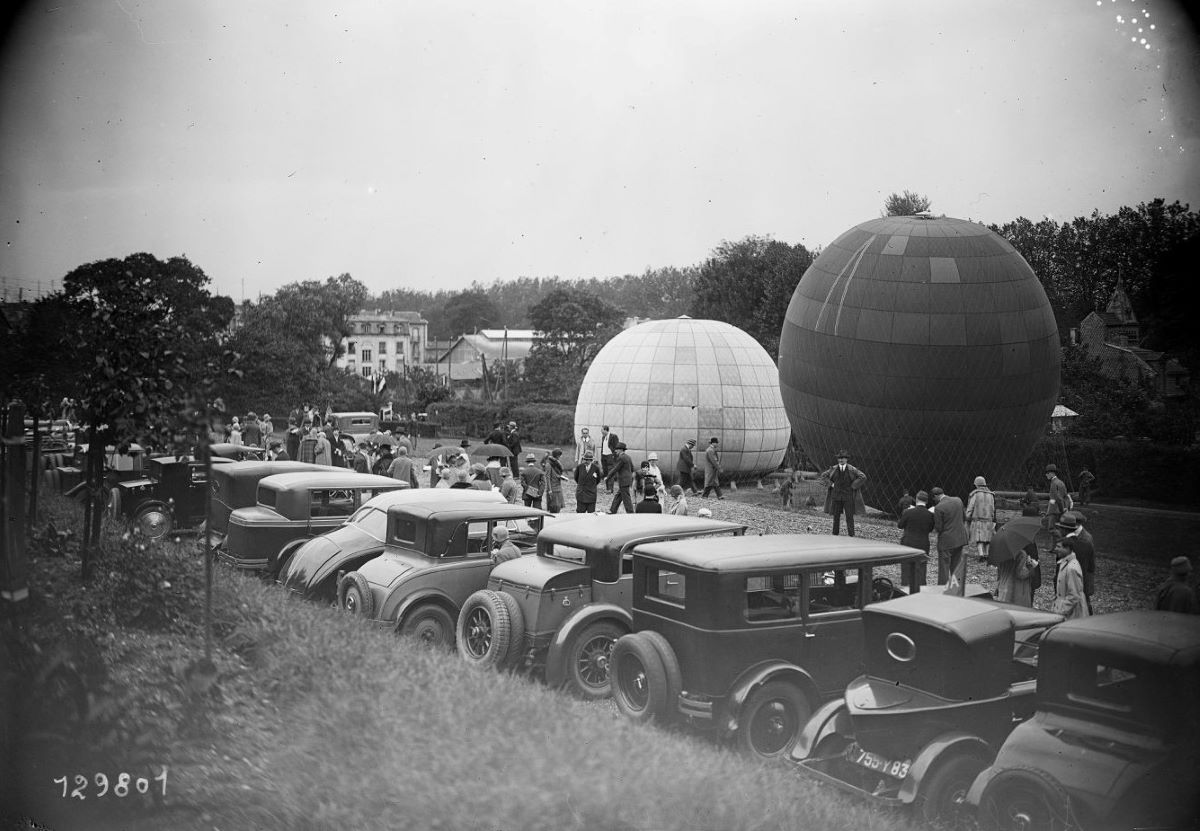 Rallye-Ballon : rejoindre un ballon à son point d'atterrissage.
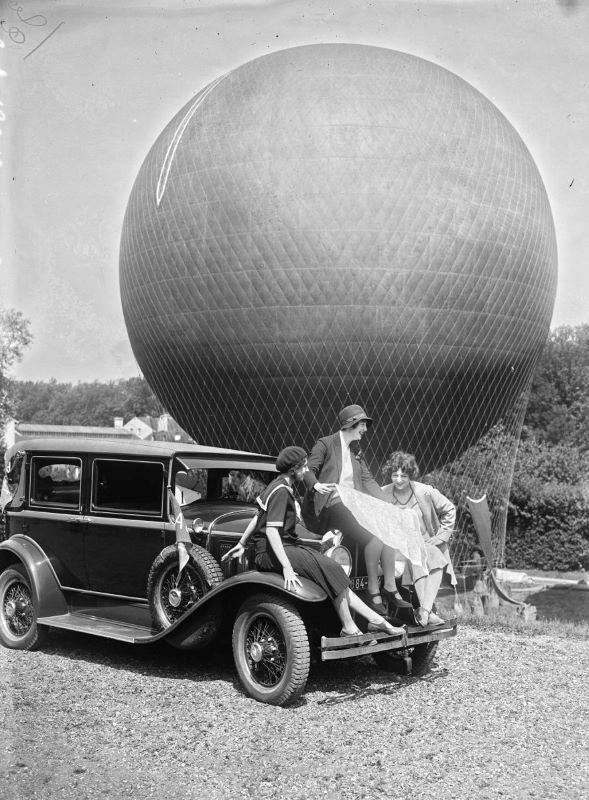 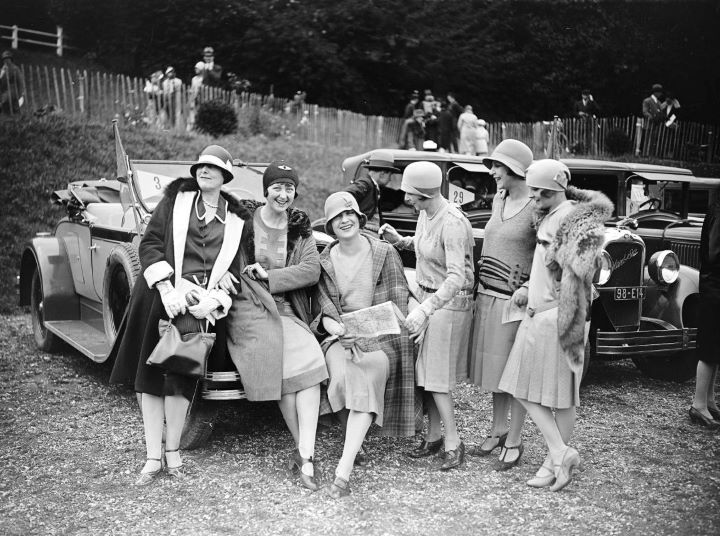 En 1926, Anne d´Uzès crée l'Automobile Club Féminin de France.
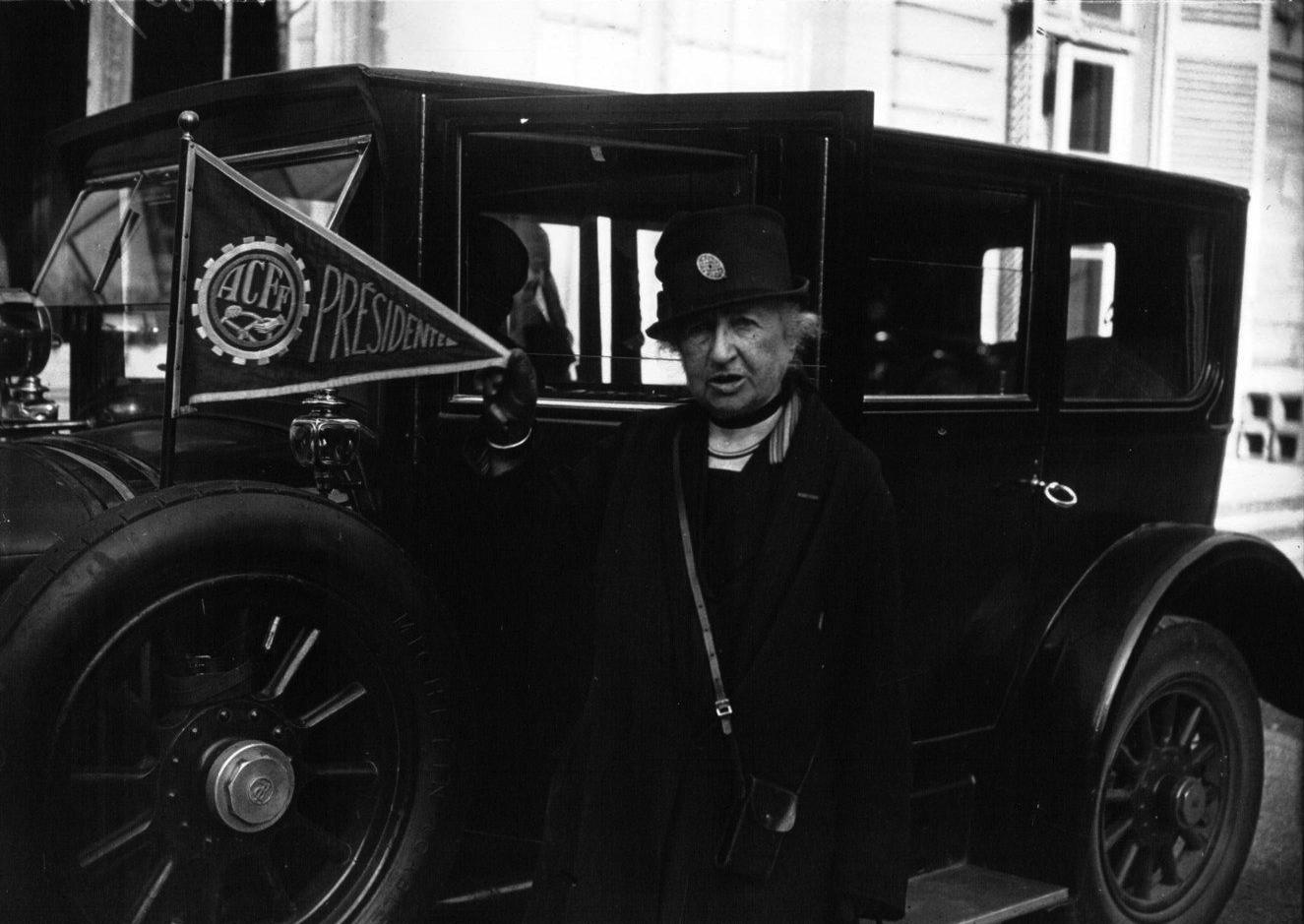 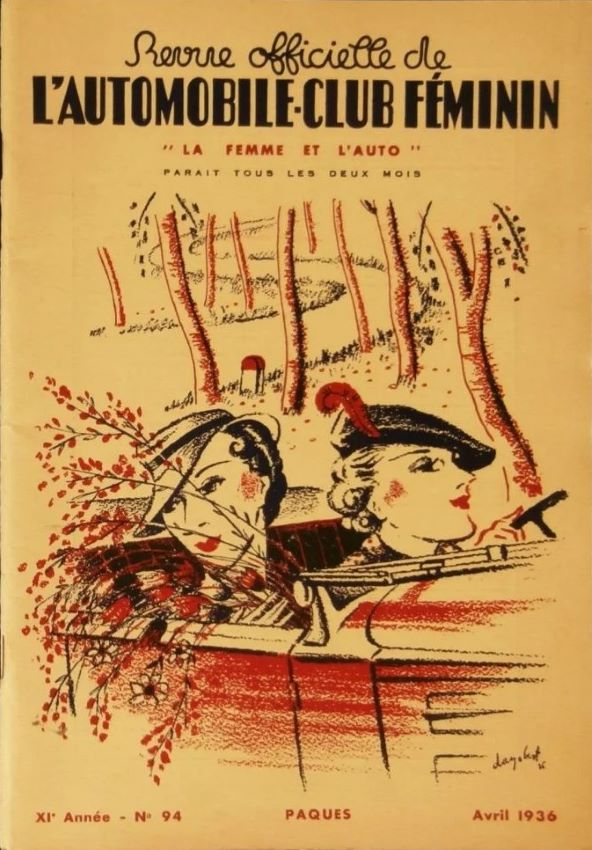 La même année (1926)
Anne d´Uzès crée
“L’Automobile Club Féminin »
Chronique mondaine
et publicités.
La danseuse française Hellé Nice est devenue
pilote automobile durant toutes les années 1930.
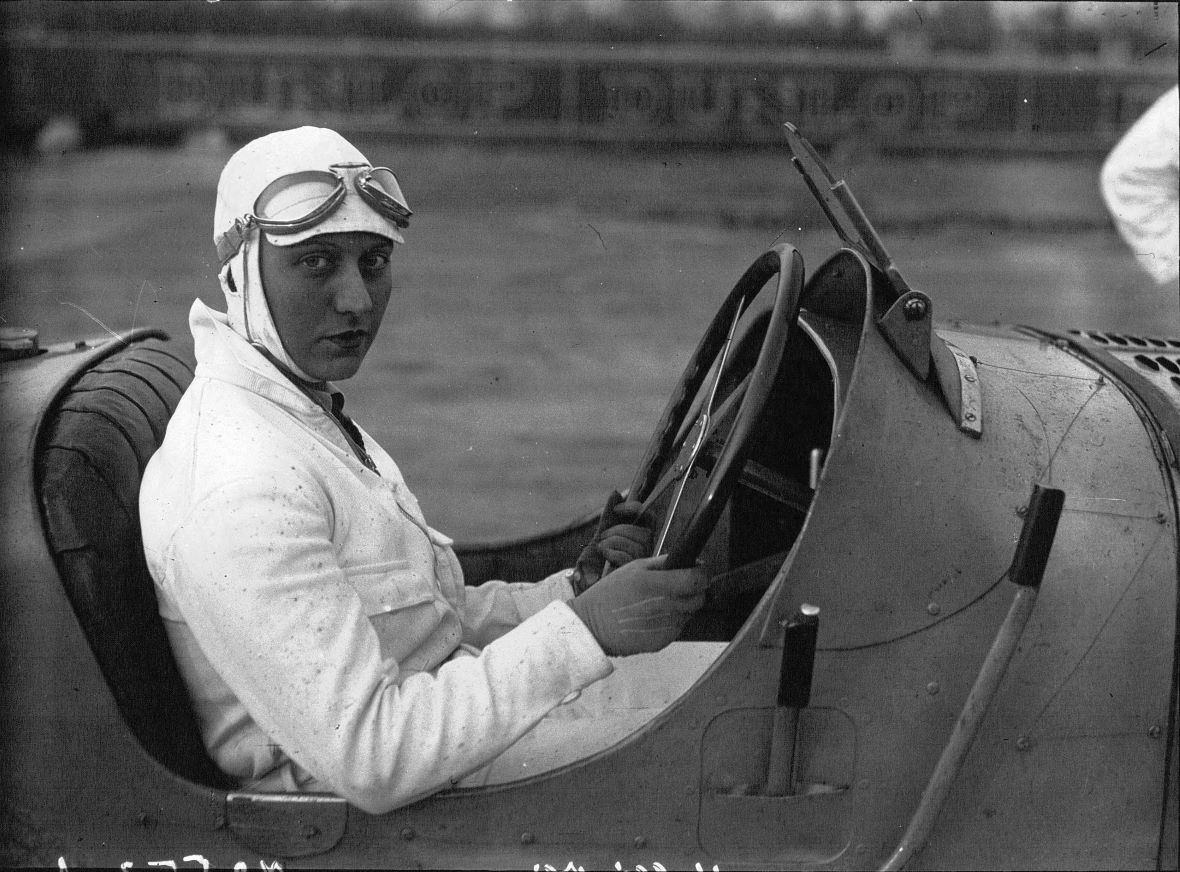 L’expression :
“En voiture Simone ! C’est toi qui conduis, c’est moi qui klaxonne”
Fait référence à la pilote automobile des années 30 Simone des Forest.
Popularisée par Guy Lux dans Intervilles “En voiture Simone” (Simone Garnier).
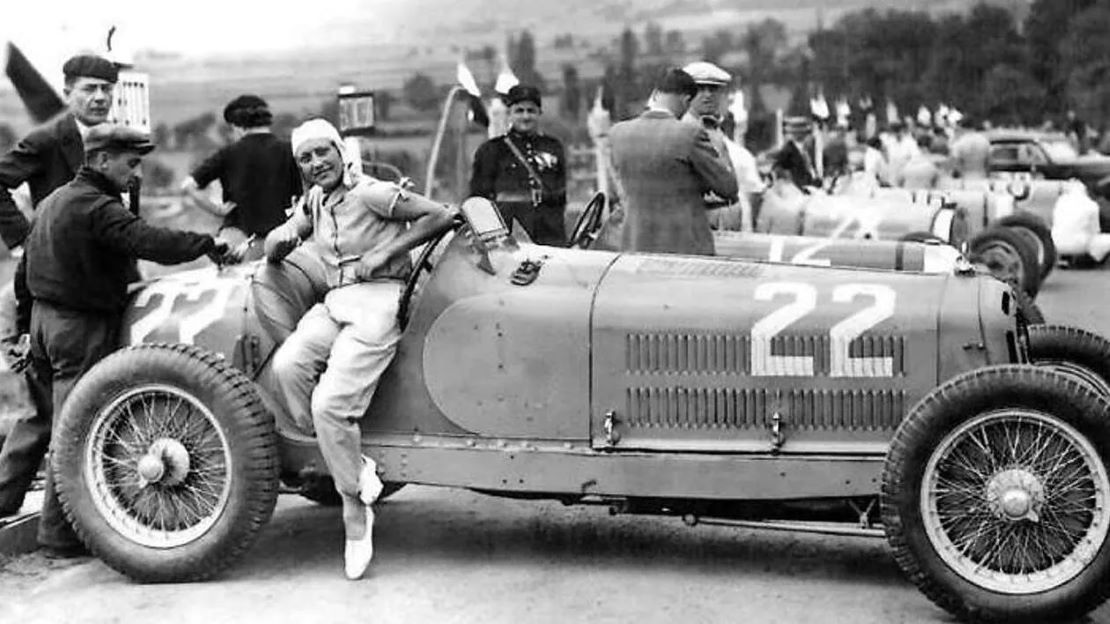 Dans les années 30, La Française Odette Siko a disputé quatre
 24 heures du Mans (dont une 4ème place au classement général).
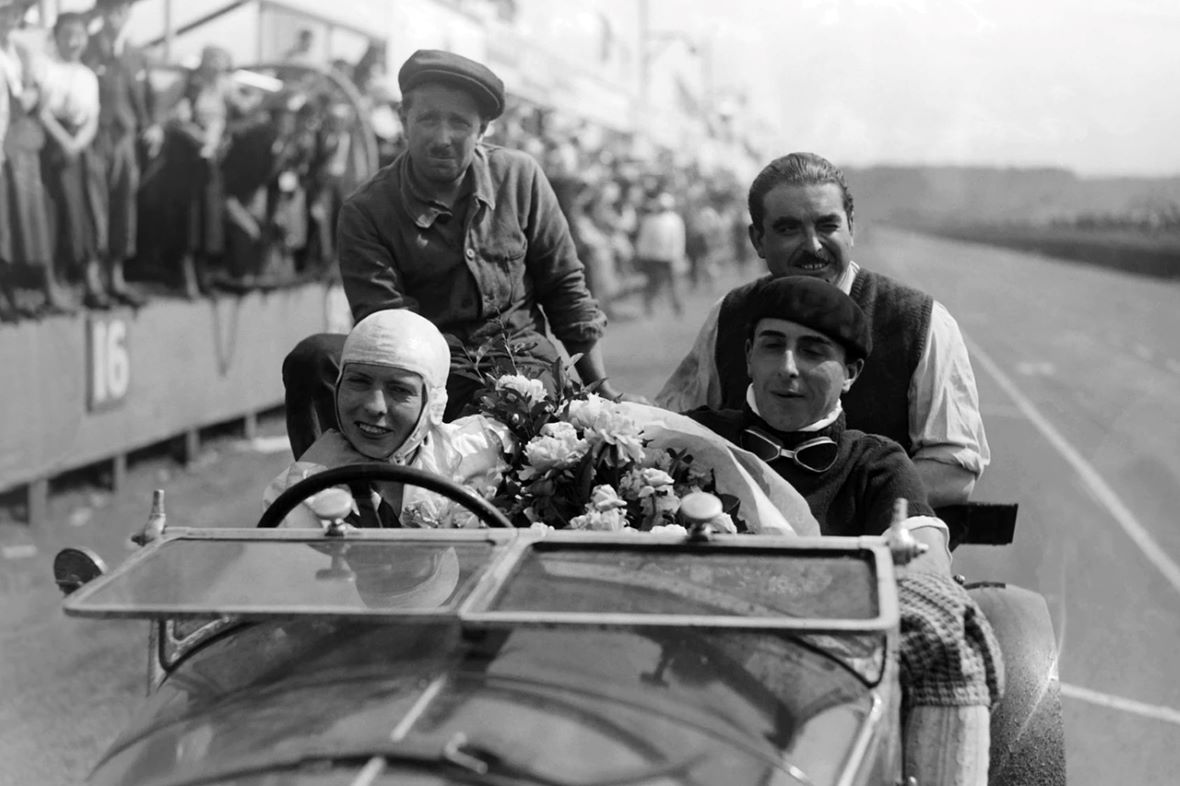 En 1940, un conducteur sur 15 est une femme.
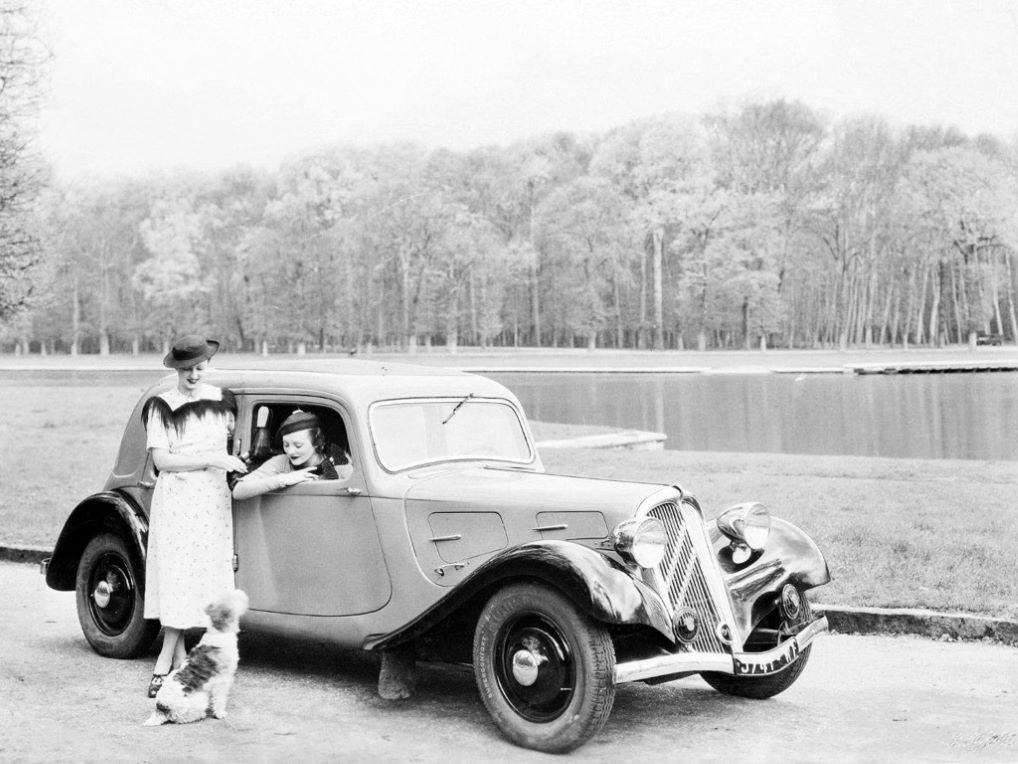 Gilberte Thirion : « La Dauphine "course"..?
Une voiture formidable : rien ne l'arrête.. et surtout pas ses freins! ».
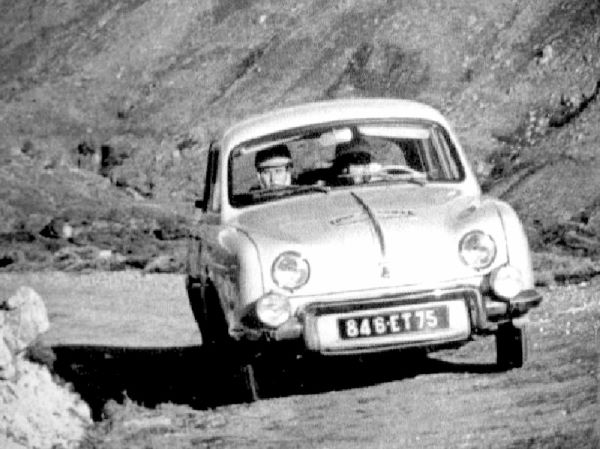 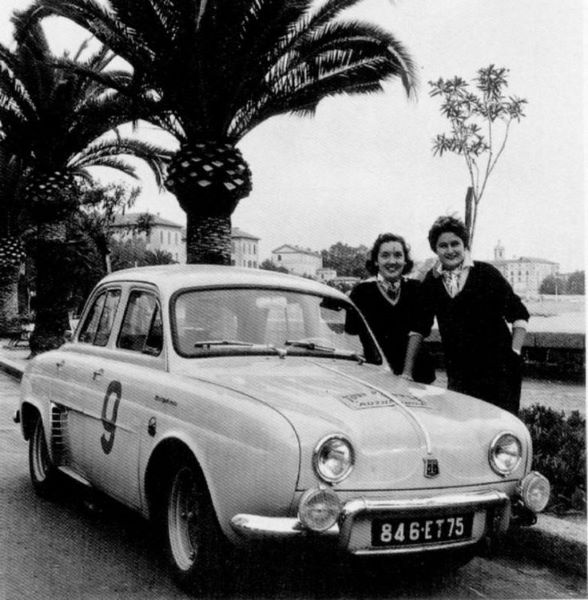 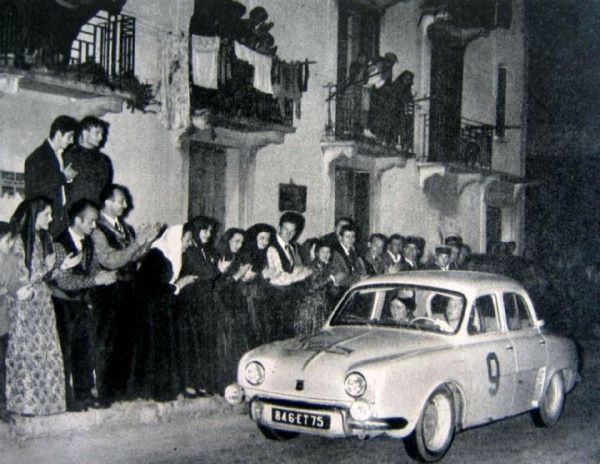 Michèle Mouton : 4 Victoires en championnat du monde des rallyes
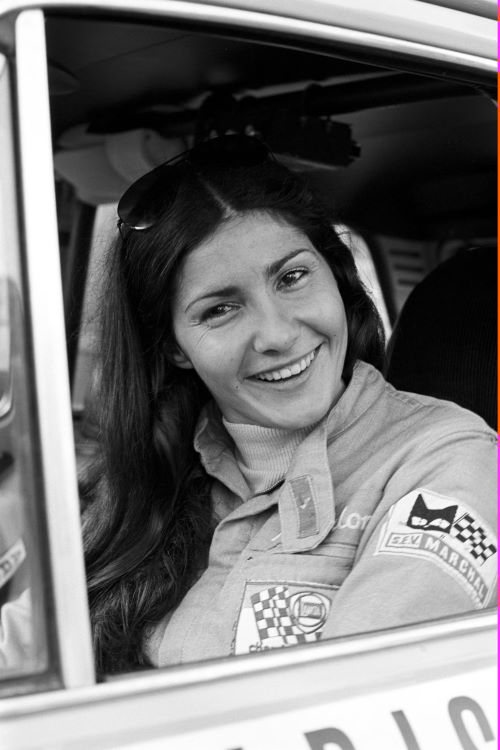 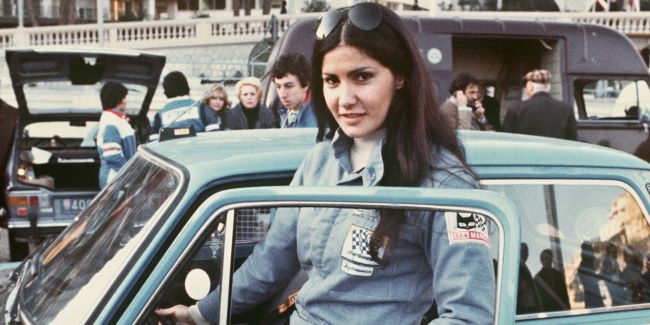 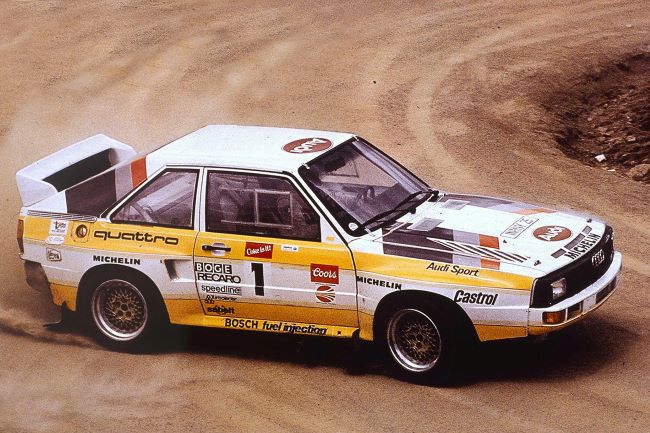 2018 : en Arabie saoudite, les femmes ont le droit de conduire.
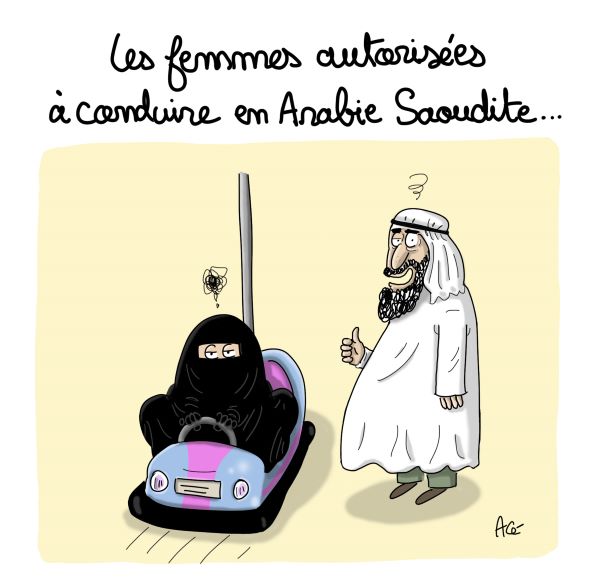 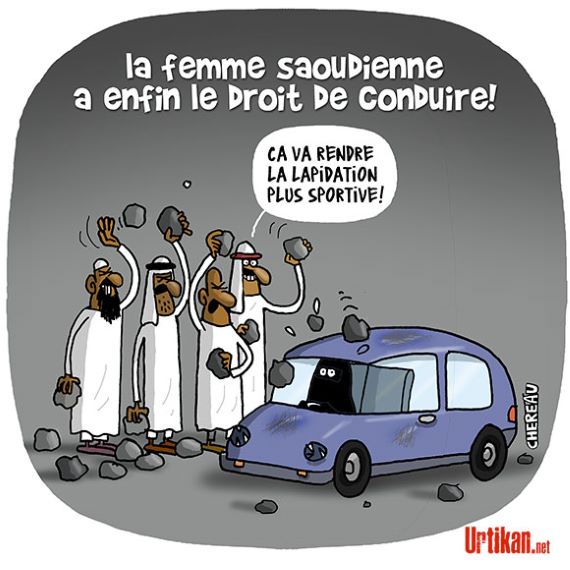 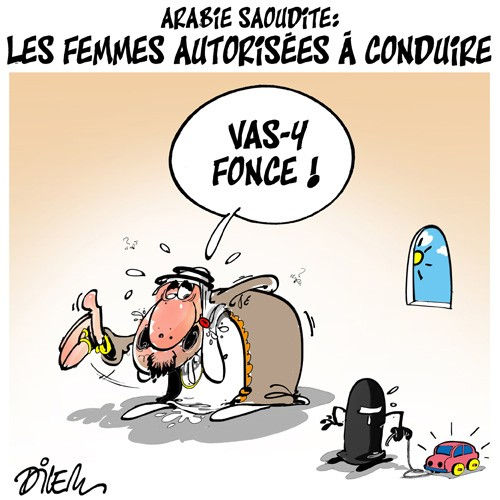 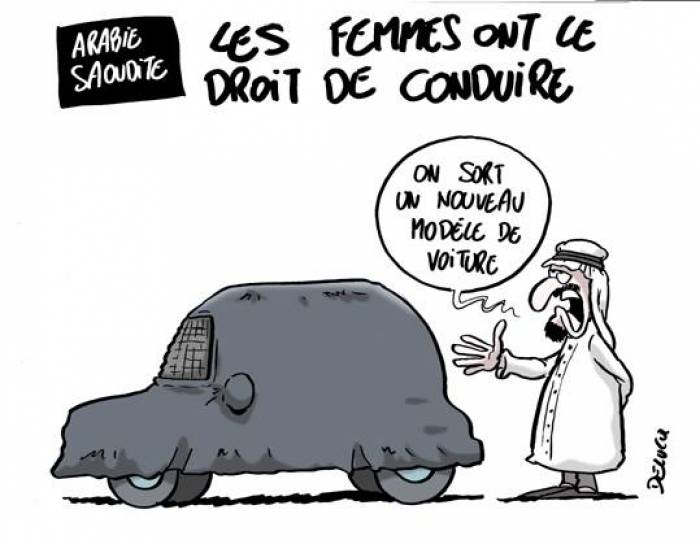 2018 : en Arabie saoudite, les femmes ont le droit de conduire.
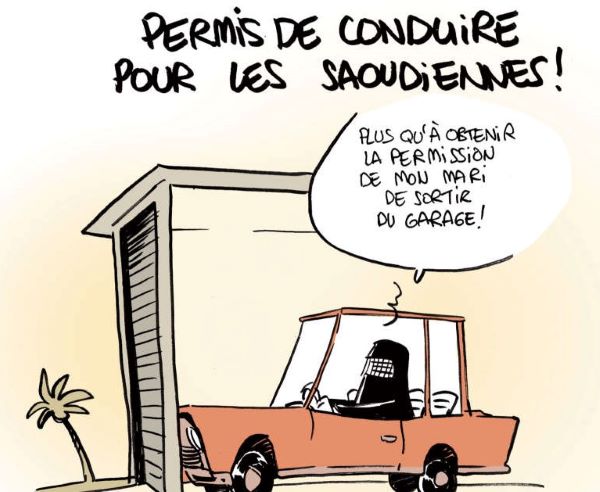 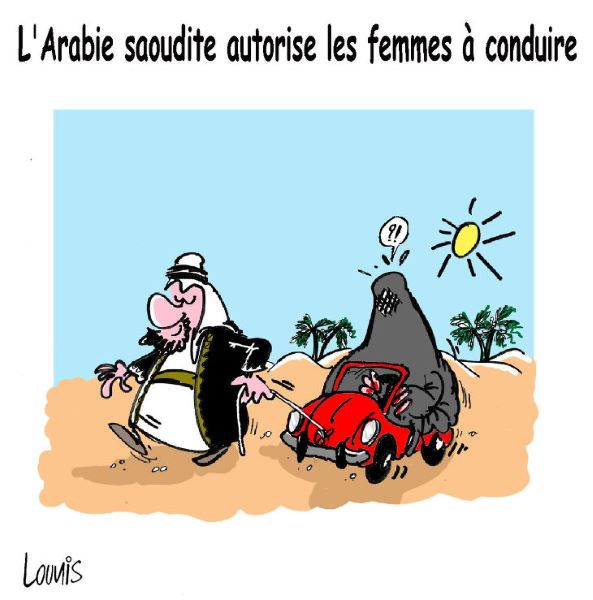 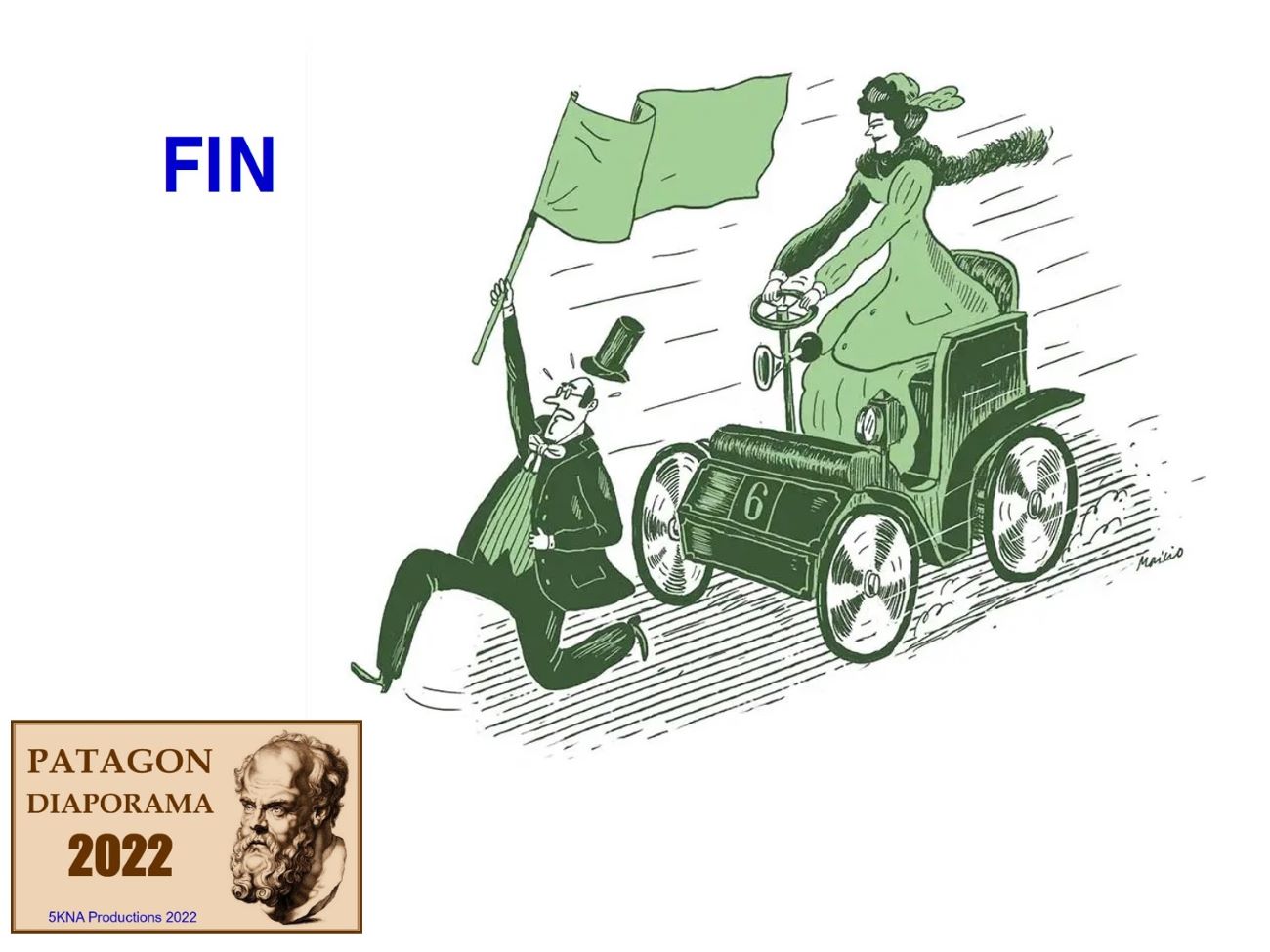